Discover Maritime History: Trade and Commerce in Early Modern England
LESSON OBJECTIVES: -	Understand that the nature of trade and commerce changed over time-	Understand how commercial trends link to English expansion discussed in lesson 1
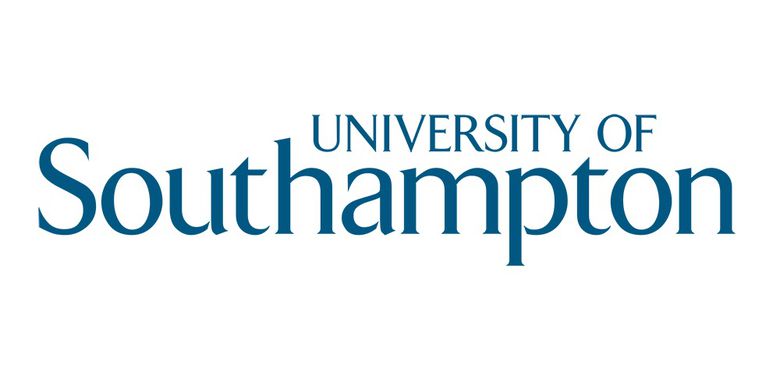 Naval requisition of merchant ships
Voyages of discovery
1
2
Privateering
Establishment of East India Company
3
4
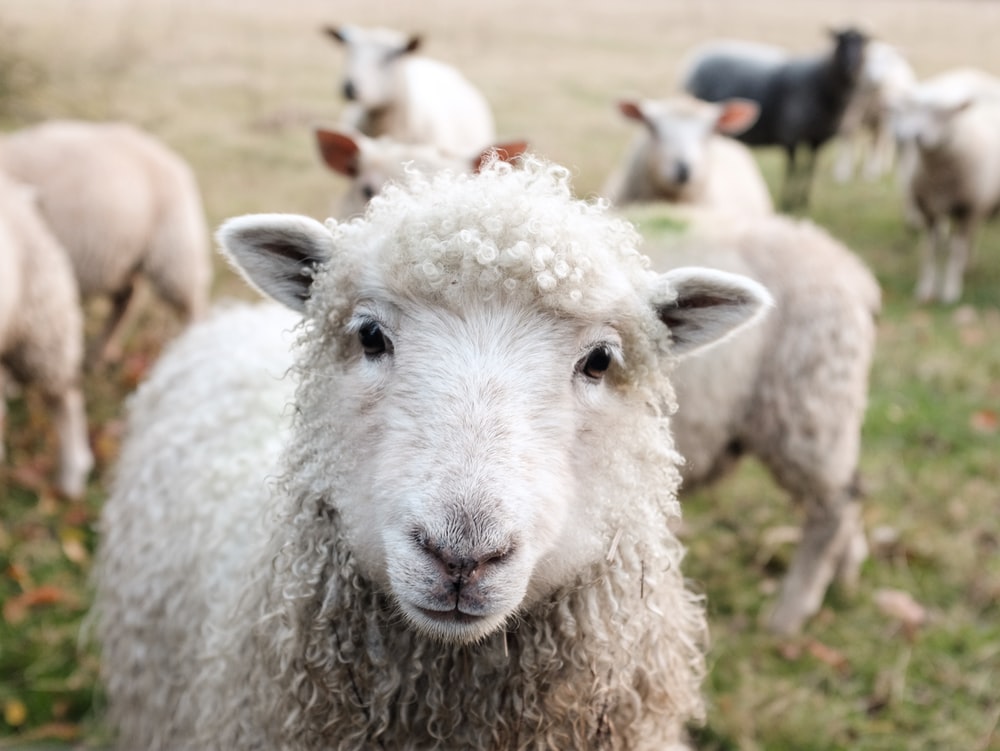 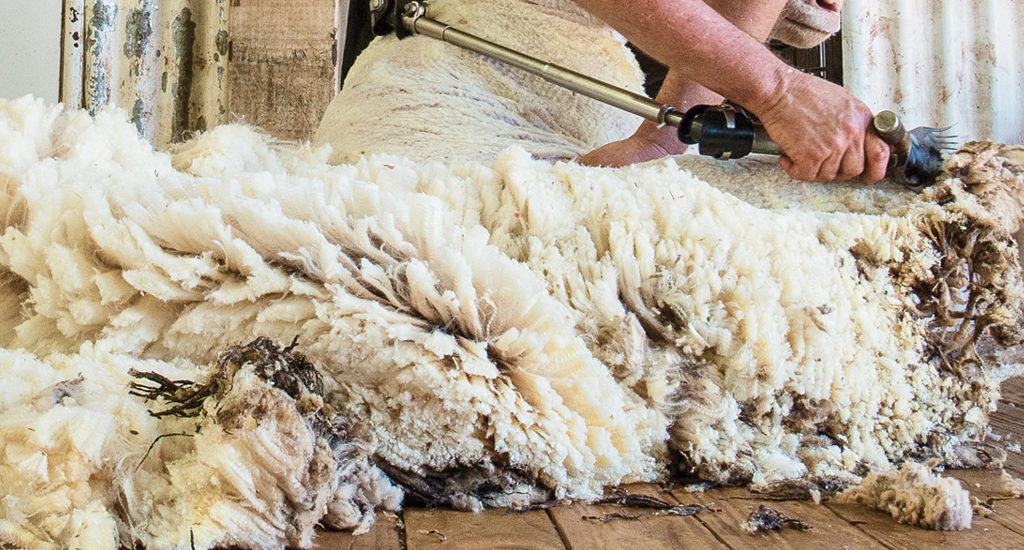 MEDIEVAL ENGLAND
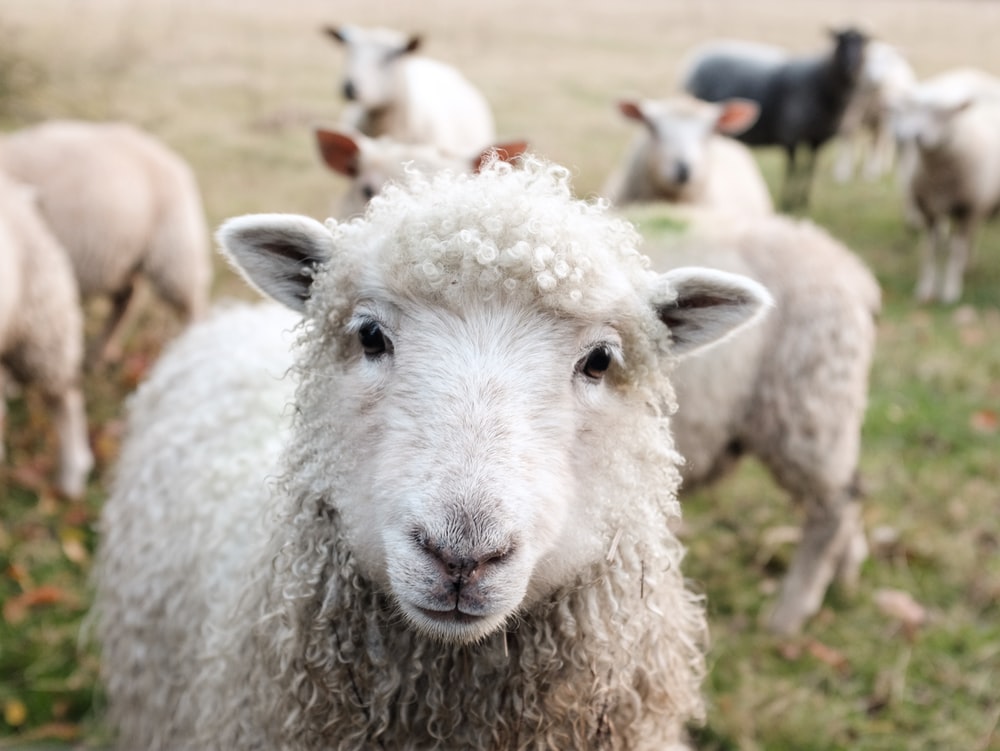 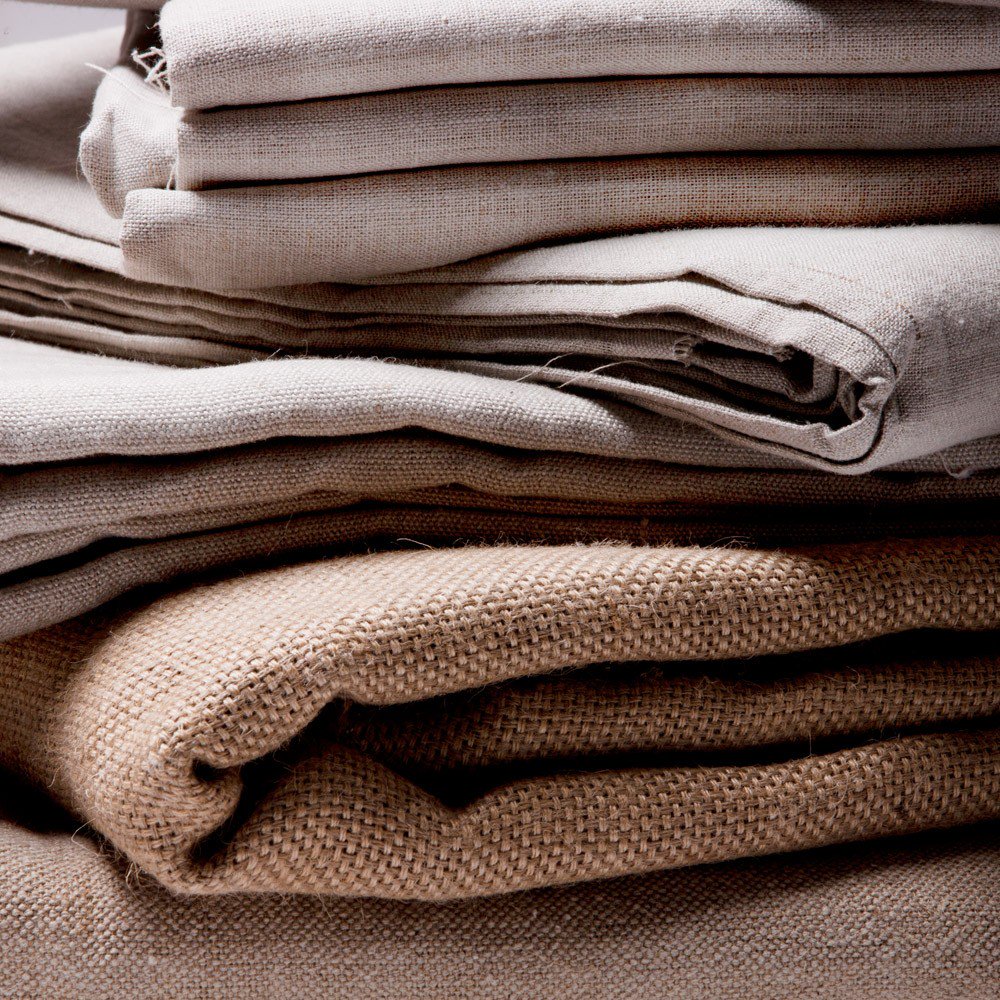 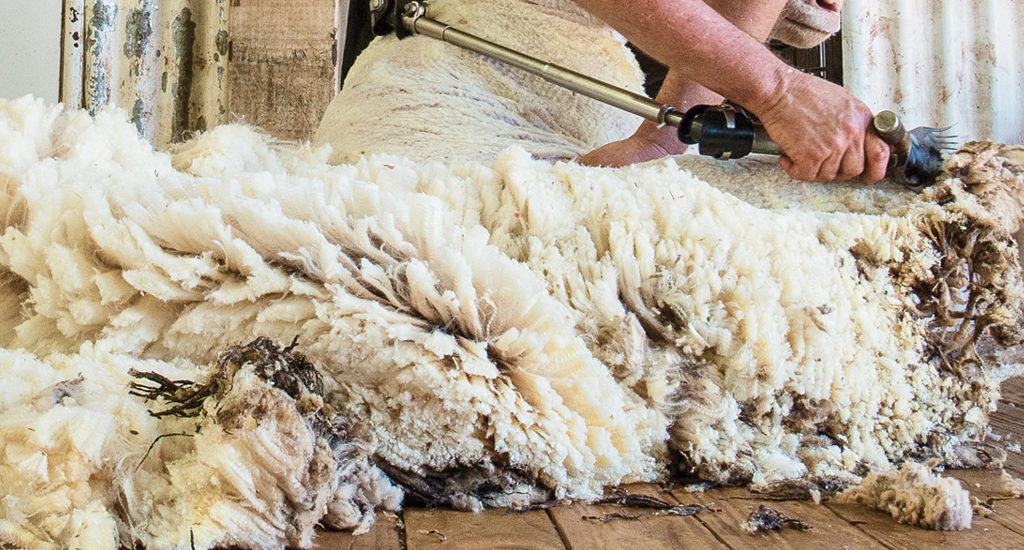 1520s – 1550s
MEDIEVAL ENGLAND
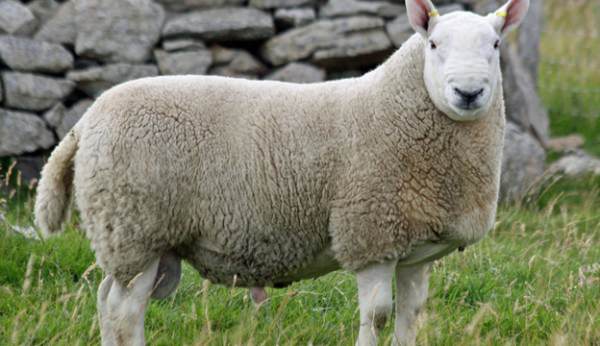 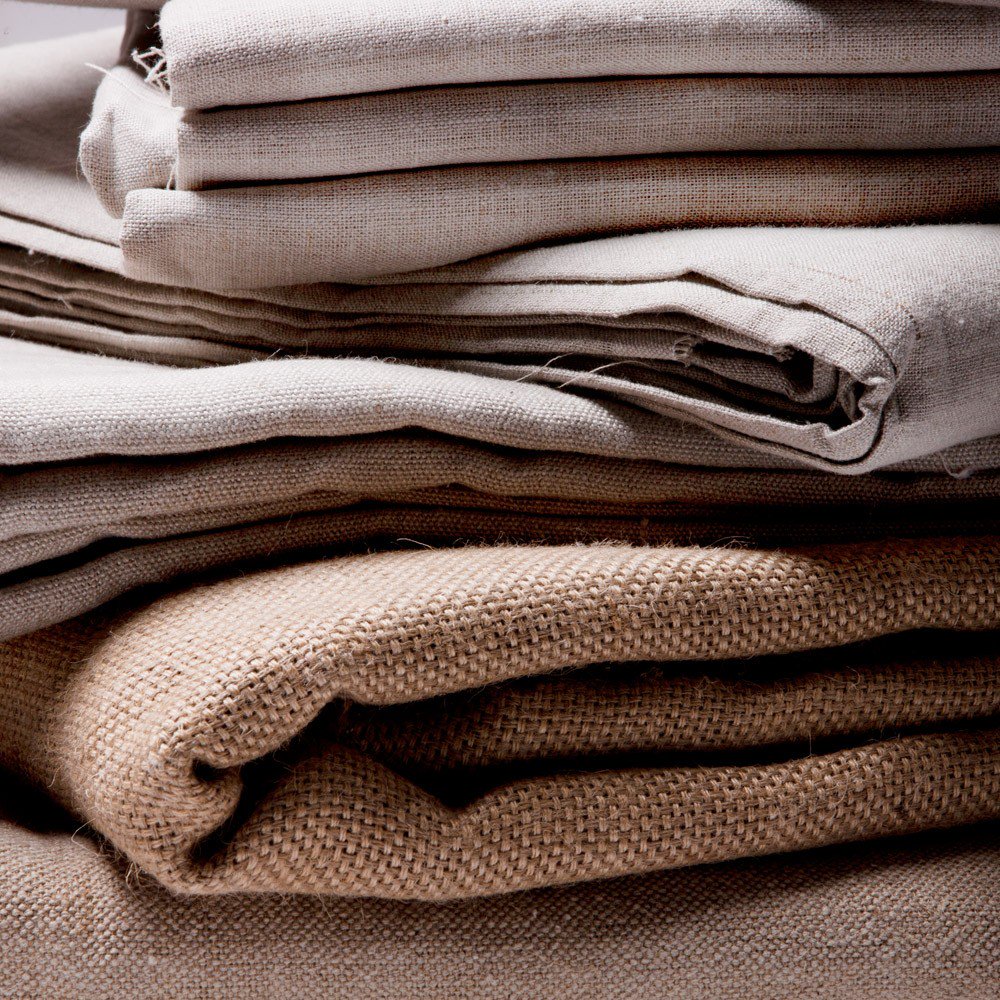 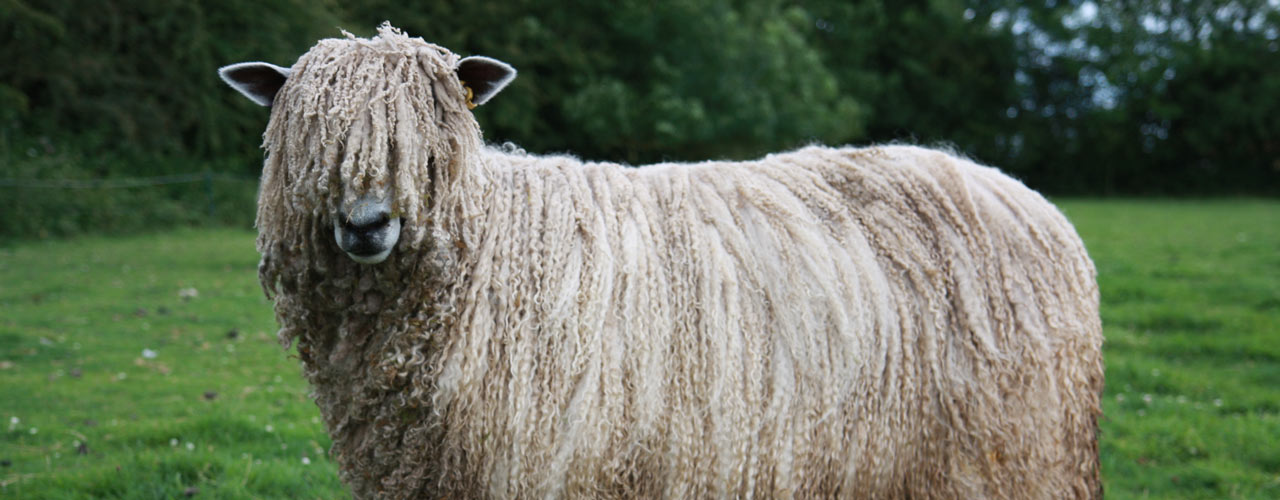 1520s – 1550s
>1550
England also exported tin (from Cornwall) and lead throughout, but less important than wool and cloth
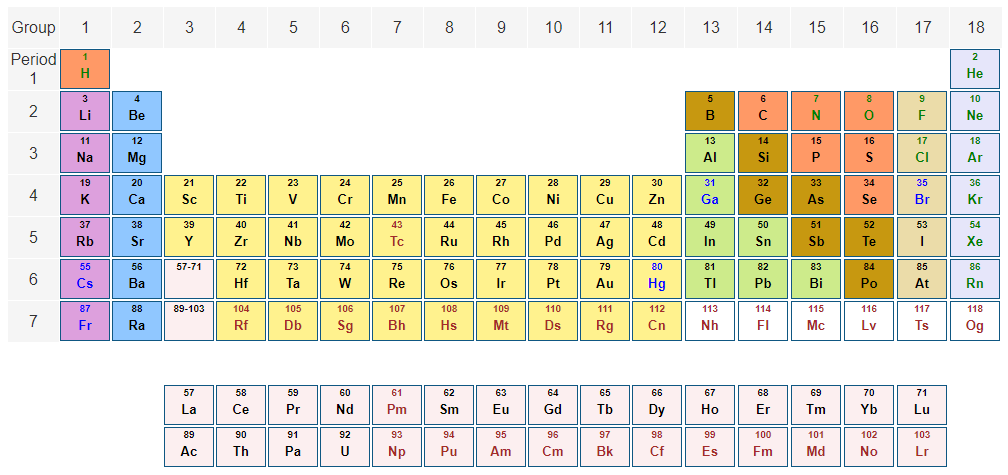 England’s traditional imports were mostly wine, dried fruits, olive oil, silver, iron
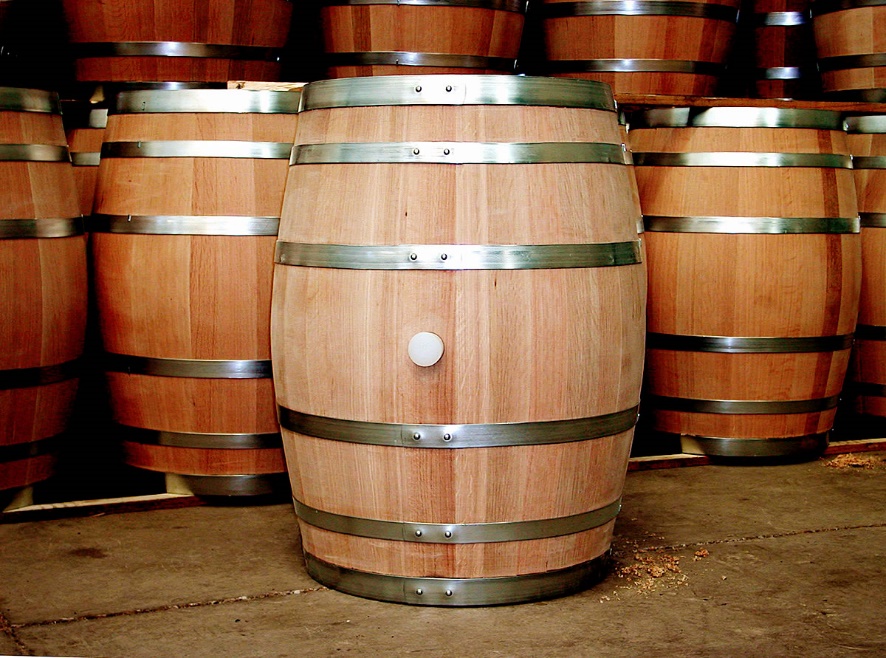 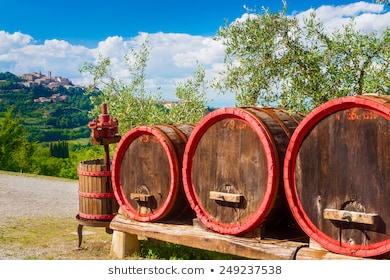 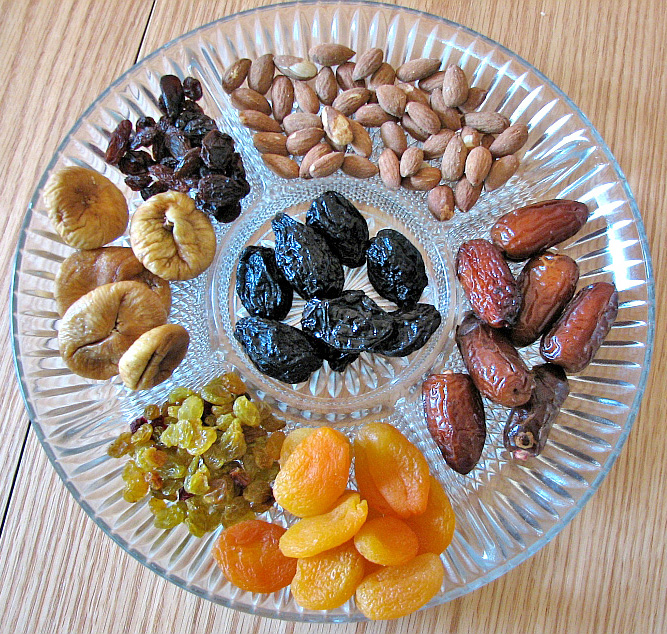 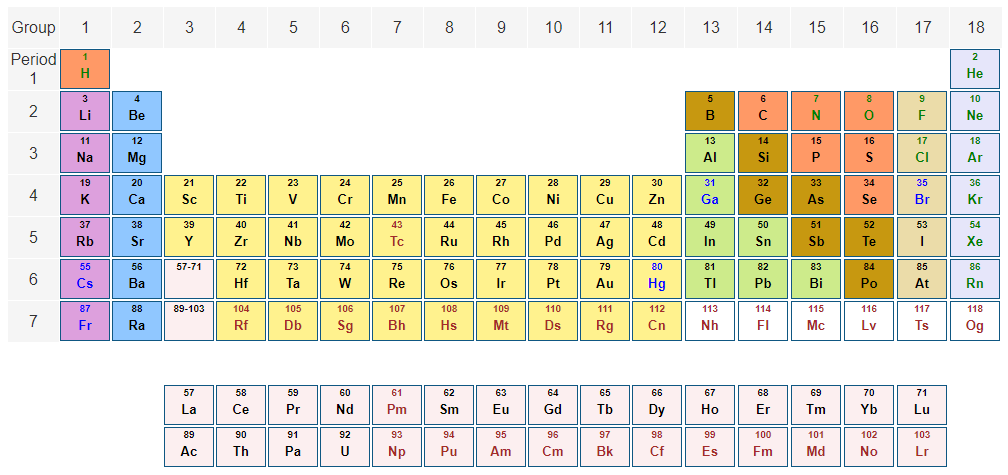 In pairs: 
Considering what you’ve just learnt – can you predict what these vessels may have been carrying?
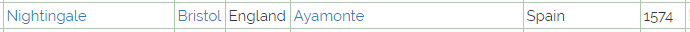 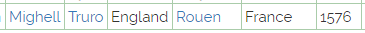 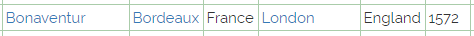 In pairs: 
Considering what you’ve just learnt – can you predict what these vessels may have been carrying?
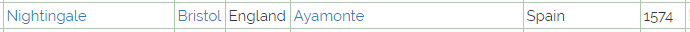 Possible cargo: cloth or wool
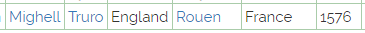 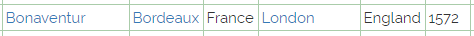 In pairs: 
Considering what you’ve just learnt – can you predict what these vessels may have been carrying?
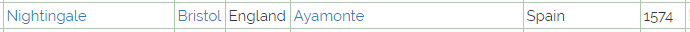 Possible cargo: cloth or wool
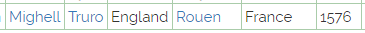 Possible cargo: Cornish tin
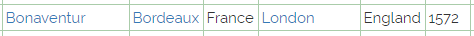 In pairs: 
Considering what you’ve just learnt – can you predict what these vessels may have been carrying?
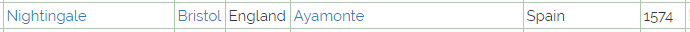 Possible cargo: cloth or wool
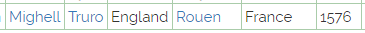 Possible cargo: Cornish tin
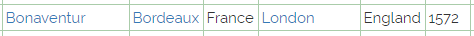 Possible cargo: wine, dried fruit
New markets
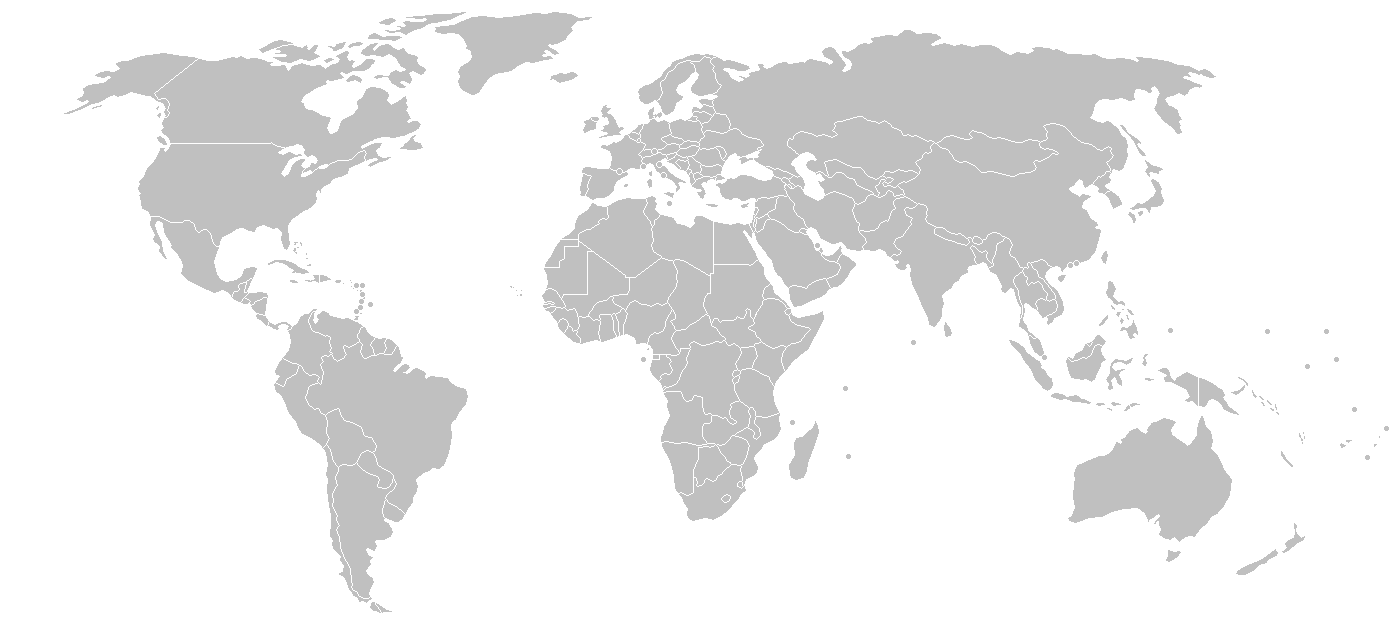 New markets
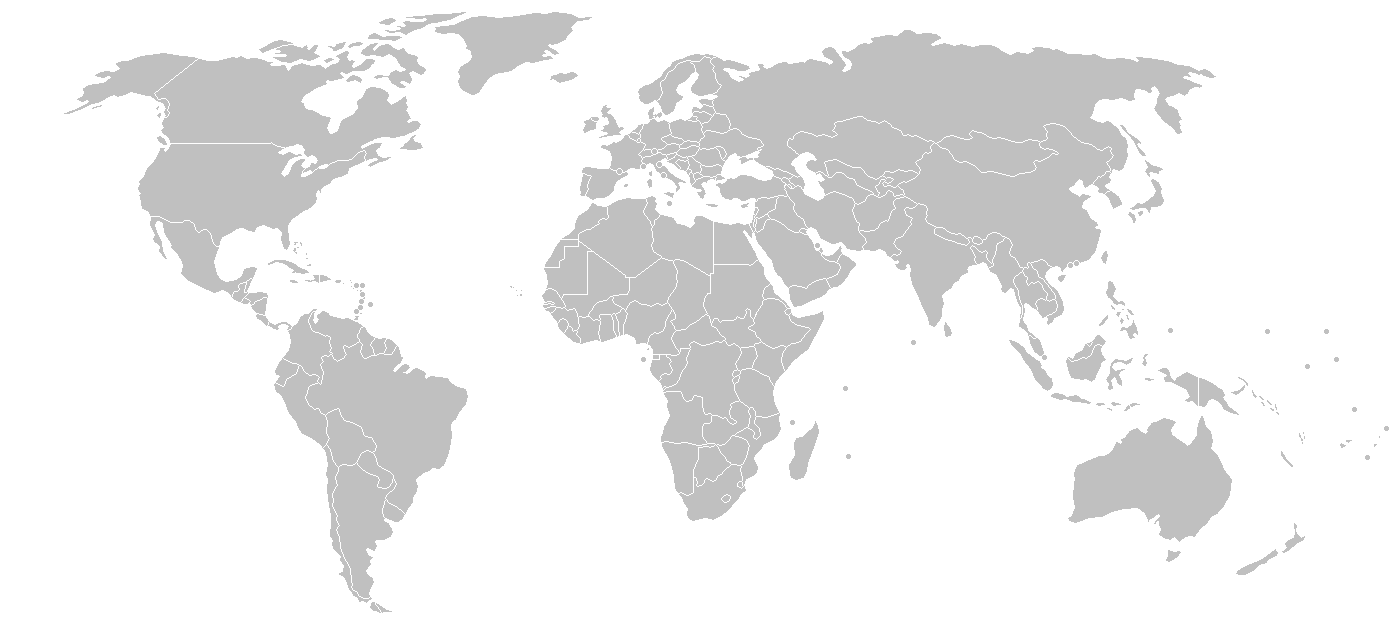 Tobacco
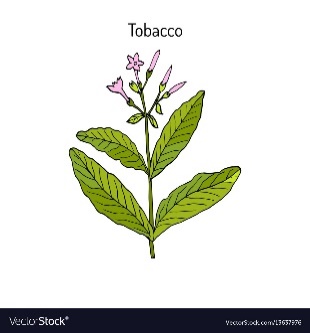 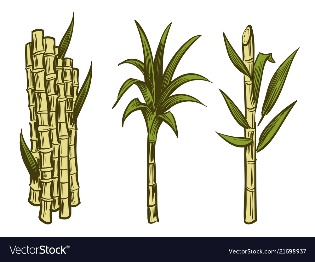 Sugar
New markets
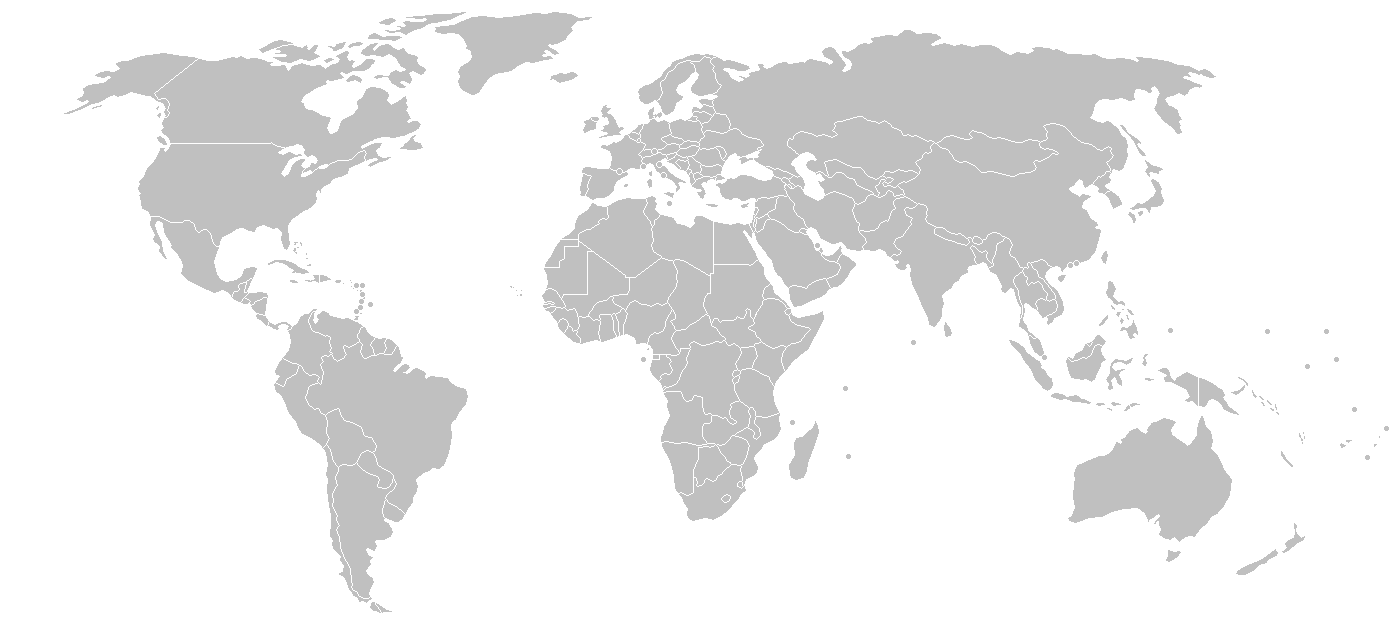 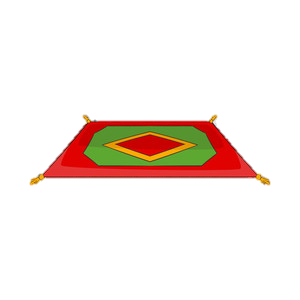 Textiles
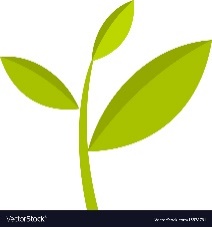 Tea
Tobacco
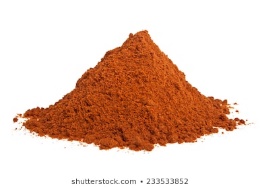 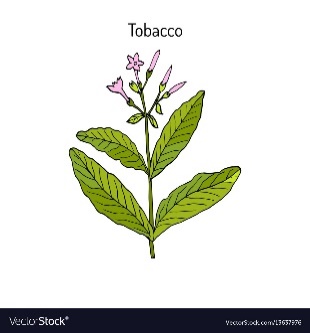 Spices
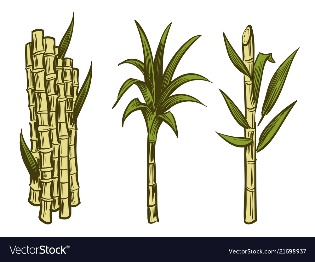 Sugar
WHY DOES THIS MATTER? 

Expansion into new territories = wealth, global political power, eventually British Empire

But traditional maritime markets important backdrop & allowed that expansion to happen

= all commercial maritime activity important in understanding broader historical trends
RECAP:

What have we learnt?